Dvojitá tvár Zeme
Smutná skutočnosť súčasnosti
Výroba stromov
Z kartónu od vajíčok sme vystrihli kmene stromov, na ktoré sme nalepili pokrčený novinový papier. Na stromy, ktoré mali byť umiestnené v čistej časti, sme dali zelený krepový papier a farebné kvetiny vystrihnuté z papiera. Stromy v znečistenej oblasti zostali sivé (novinový papier), čím sme zdôraznili protiklad.
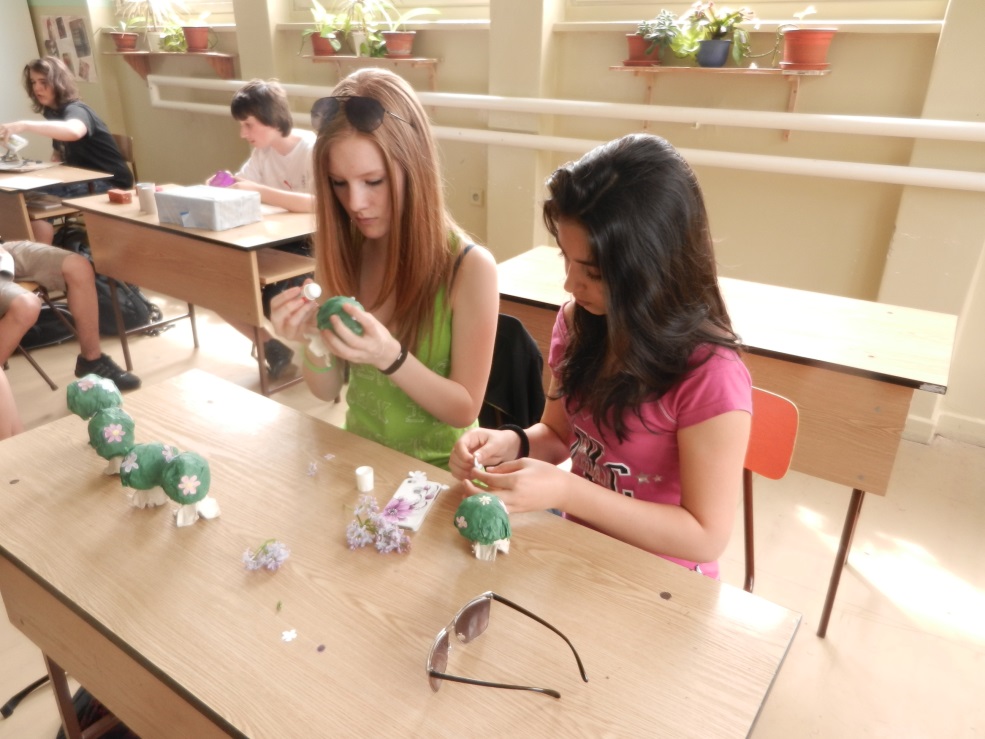 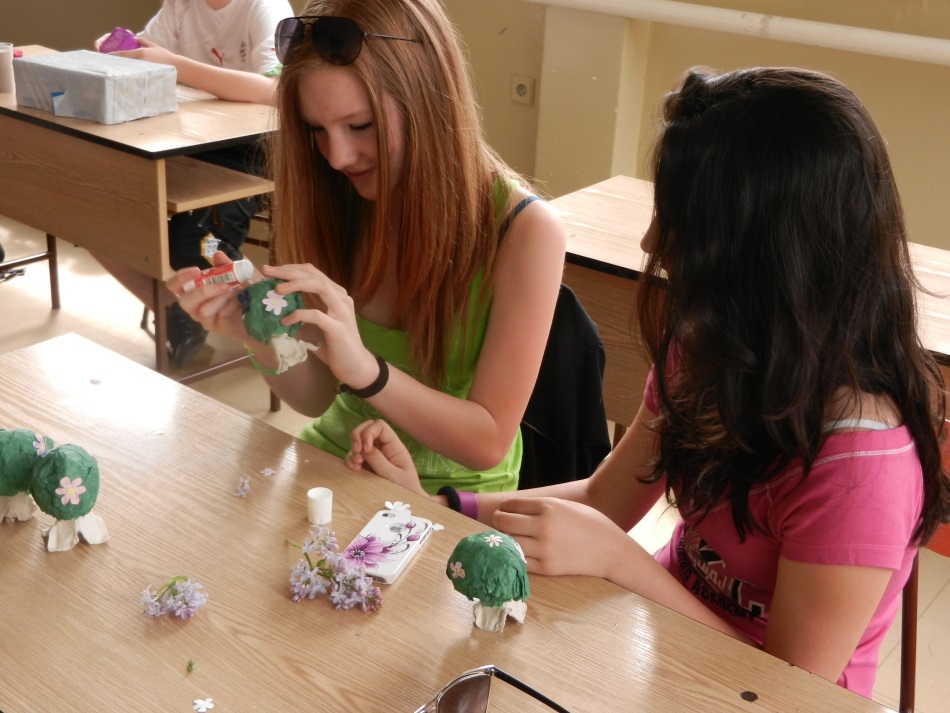 Význam stromov
1. Stromy produkujú kyslík a pohlcujú oxid uhličitý:
Stromy produkujú O2 (kyslík) a pohlcujú CO2 (oxid uhličitý)
Rastliny čiže i stromy produkujú viac kyslíku než koľko ho spotrebujú.
Každý strom, ktorý zasadíme, pridá svojim rastom do ovzdušia drahocenný kyslík, do svojho kmeňa a lístia naviaže oxid uhličitý, ktorý človek vydychuje ako splodinu životných procesov. 
Zeleň tiež absorbuje škodlivé plyny SO2 (oxid siričitý), NO2 (oxid dusičitý), CO (oxid uhoľnatý), ktoré negatívne vplývajú na zdravie ľudí ako i na zdravie všetkých živých organizmov
2. Ochladzujú klímu:
Jeden hektár lesa odparí za hodinu až 350 litrov vody. Tým sa v horúcich parných dňoch ochladzuje teplota i o niekoľko stupňov. 
3. Zadržujú prach a mikroorganizmy
Husté zoskupenia listov v korune stromov pôsobia ako filter, ktorý zachytáva prach zo vzduchu. 
V mestách zachytávajú listnaté  stromy až 27% a ihličnaté 28% prachu
Hektár smrekového lesa dokáže viazať až 32 ton popolčeka, bukový les na tej istej ploche dokonca dvakrát toľko.
Výroba panelákov so slnečnými kolektormi
Na škatuľky od čaju, liekov sme lepili krepový a novinový papier,  na ktorý sa ešte prilepili okná z papiera. 
Rozlomili sme plastovú tácku na niekoľko menších častí a prilepili na strechy panelákov.
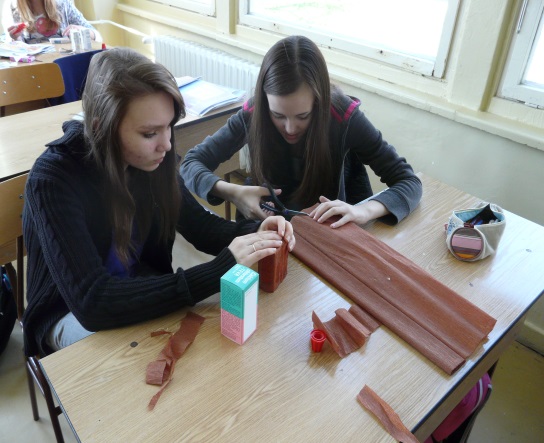 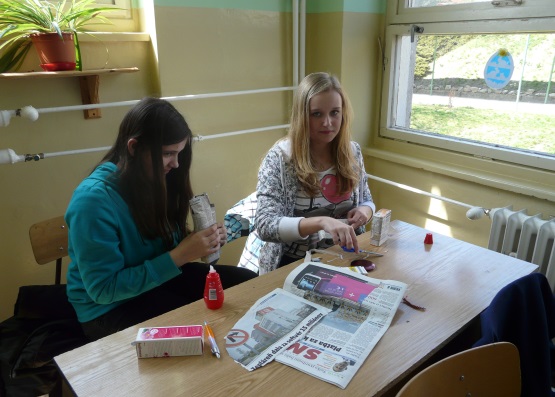 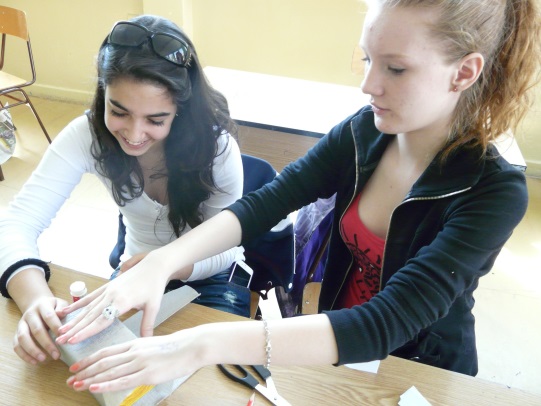 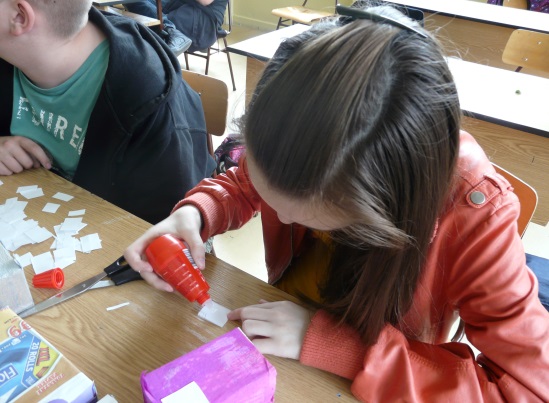 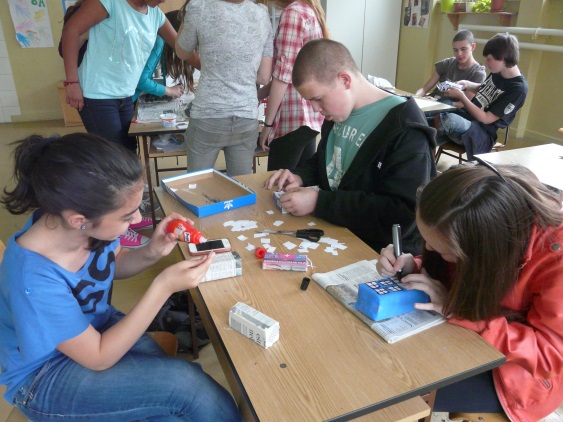 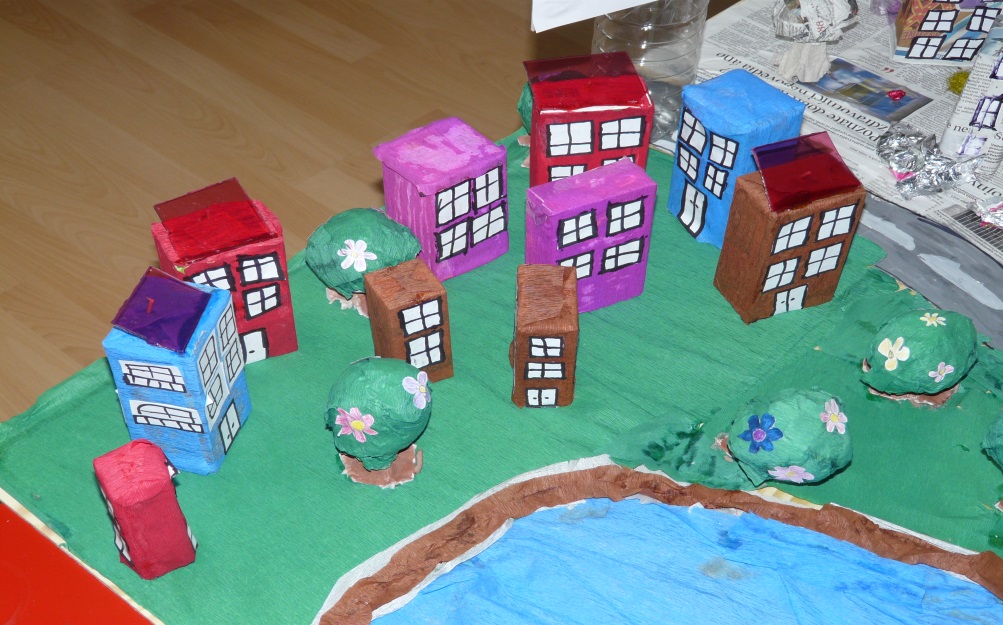 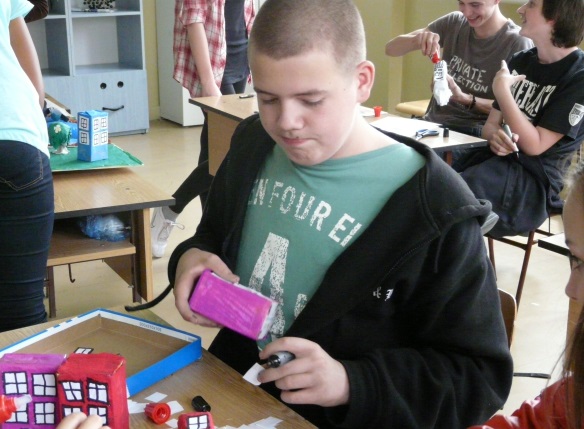 Alternantívne zdroje energie
Negatívne vplyvy bežne budovaných energetických zdrojov na životné prostredie – znečisťovanie prostredia, kyslé dažde, globálne otepľovanie, uvoľňovanie rádioaktivity, výrazné zmeny rázu krajiny, hrozba katastrofy veľkého rozsahu a iné – vedú k hľadaniu alternatívnych, najmä obnoviteľných zdrojov energie.
 Obnoviteľné zdroje energie efektívne využívajú prírodné zdroje ako slnečné žiarenie, vietor, dážď, morské vlny a geotermálne teplo, ktoré sú prirodzene obnovované. Technológie obnoviteľných zdrojov energie zahŕňajú slnečnú energiu, energiu vetra, energiu vody, biomasu a napokon v doprave biopalivá.
My sme si v našom projekte vybrali solárny kolektor :
Je to zariadenie na premenu slnečnej energie na tepelnú. Slnečné teplo tu ohrieva čierny povrch kolektora.  

Využitie solárnych kolektorov: 
príprava teplej vody v domácnostiach, priemysle a komerčných budovách
ohrev vody pre bazény celoročne
vykurovanie priestorov (budovy, skleníky, sauny)
sušenie rastlín
Výroba lietadla
Opäť sme použili rolku z toaletného papiera, kartón, papier a temperové farby.
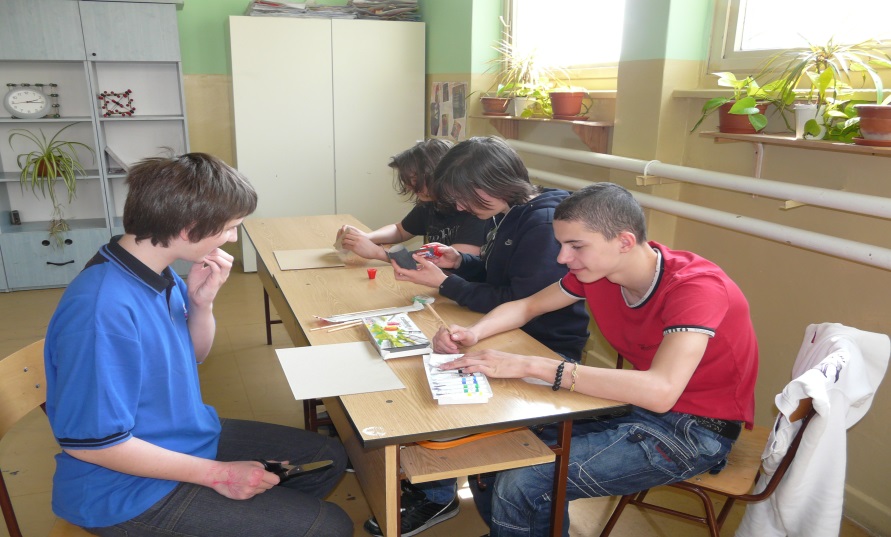 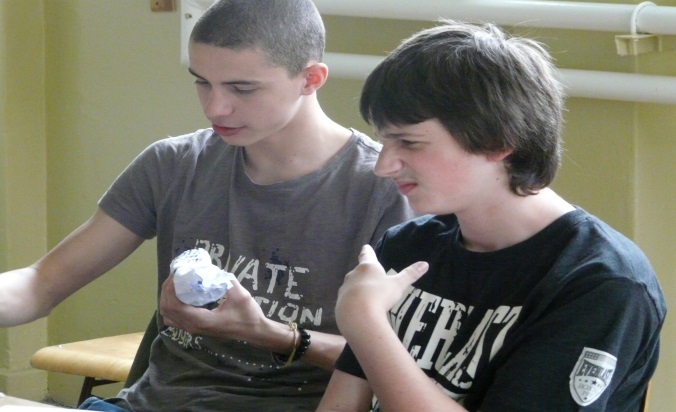 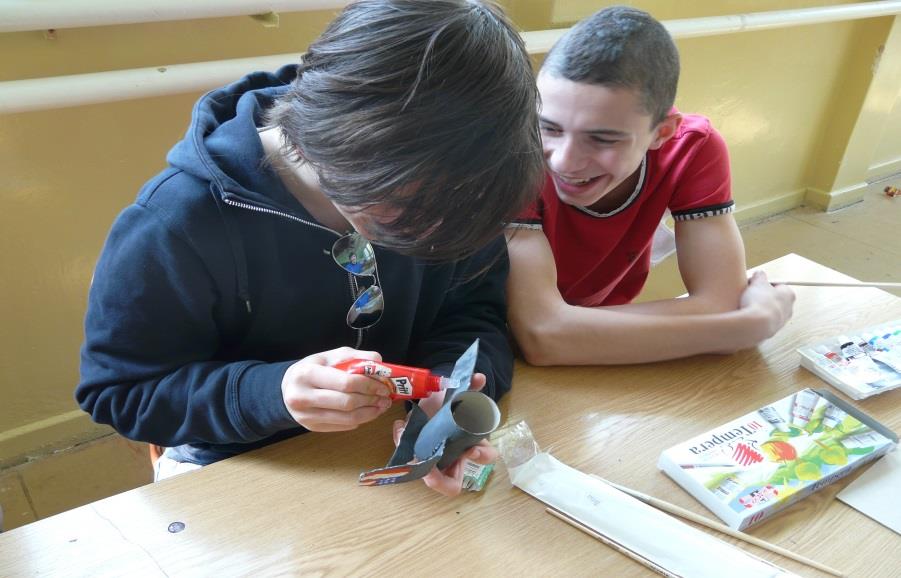 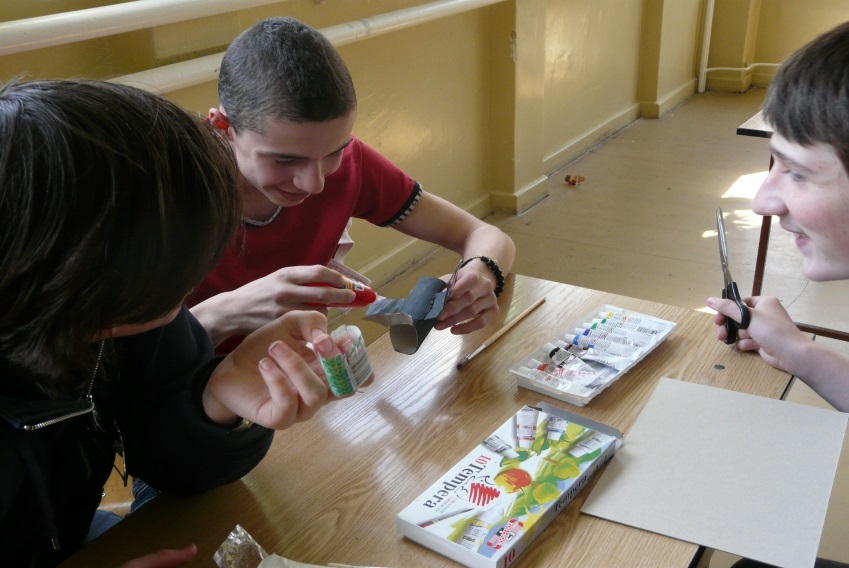 Znečisťovanie prostredia lietadlami
Pri spaľovaní lietadlového paliva uniká uhlík, ktorý viazaný s kyslíkom vytvára oxid uhličitý (CO2).

Uvoľňujú sa aj oxidy dusíka, vodná para, sadze a sulfáty.

Špeciálnou charakteristikou lietadlových emisií je fakt, že väčšina týchto emisií je vypúšťaná vo veľkých výškach. 

Výskumy potvrdili, že toto prostredie znásobuje škodlivosť a negatívny vplyv na klímu planéty, keďže dochádza k rôznym chemickým reakciám, ktoré majú na klímu ohrievajúci vplyv. 

Výpočty ukazujú, že pri súčasnej efektivite lietadiel spotrebuje 4 - členná rodina počas jedného cezoceánskeho letu toľko energie vo forme paliva, ako by spotrebovala doma pri bežnom životnom štýle za celý rok - vrátane kúrenia, osvetlenia, používania auta, atď.
Výroba smetiska
Použili sme pokrčený novinový papier, na ktorý sme prilepovali papieriky.
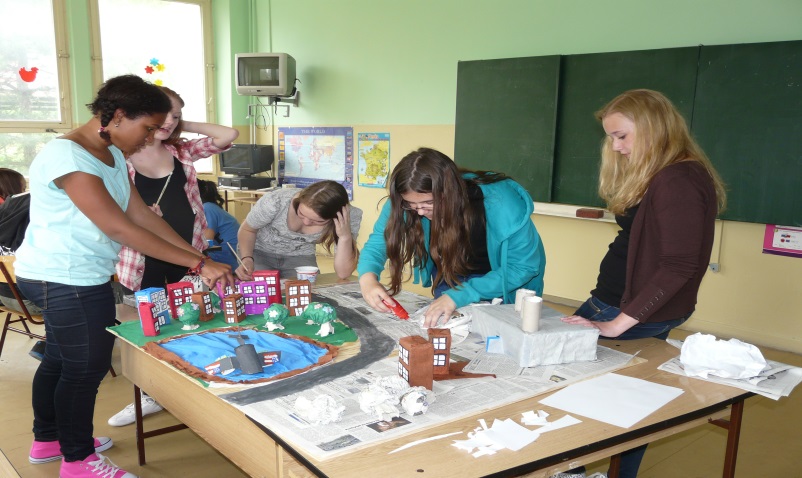 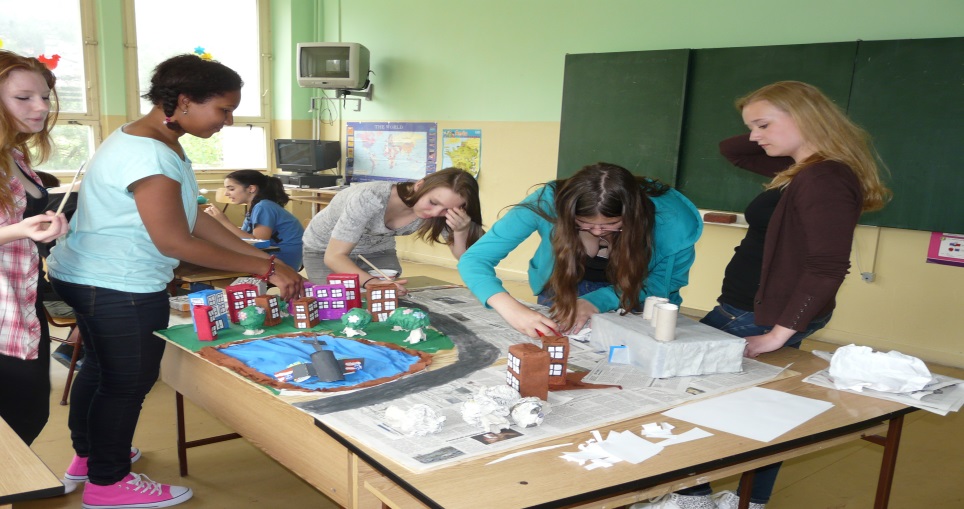 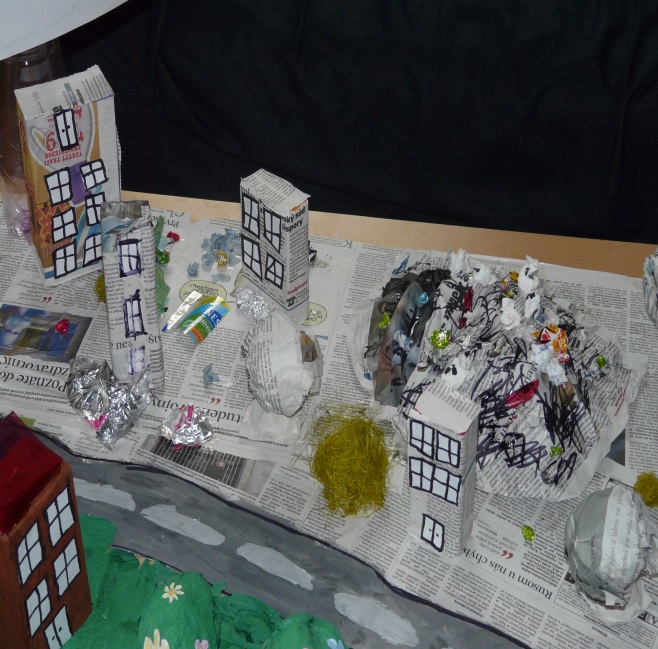 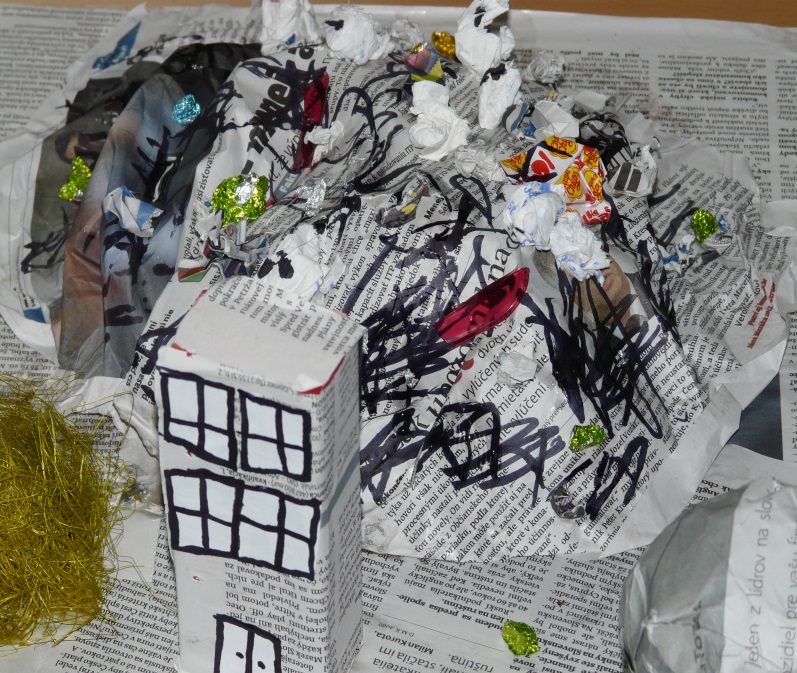 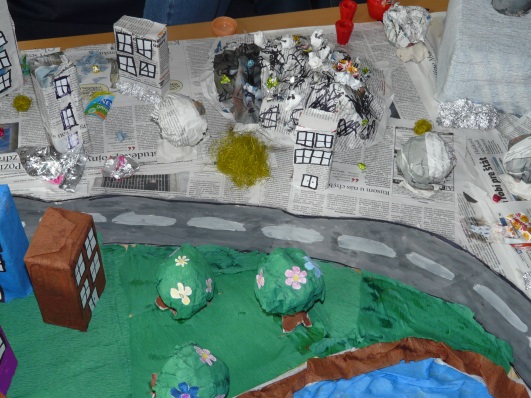 Výroba spaľovne
Väčšiu škatuľu sme obalili sivým krepovým papierom, rolky z toaletného papiera predstavujú komíny na streche, z ktorých vychádza dym vyrobený z novinového papiera.
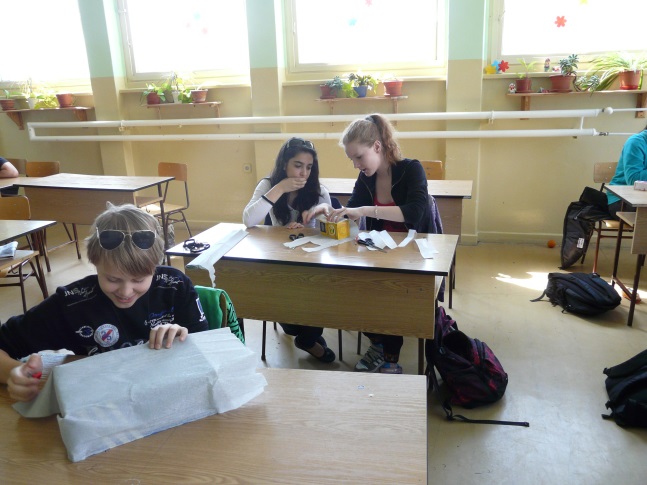 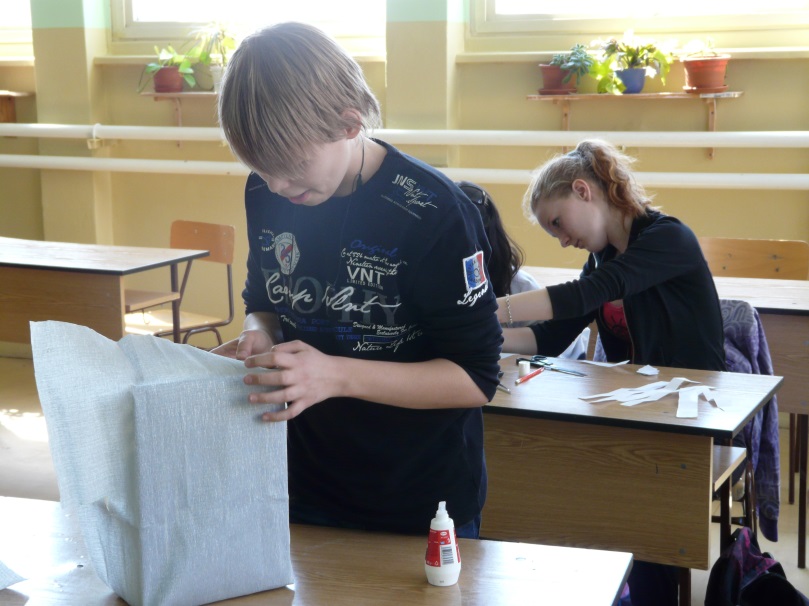 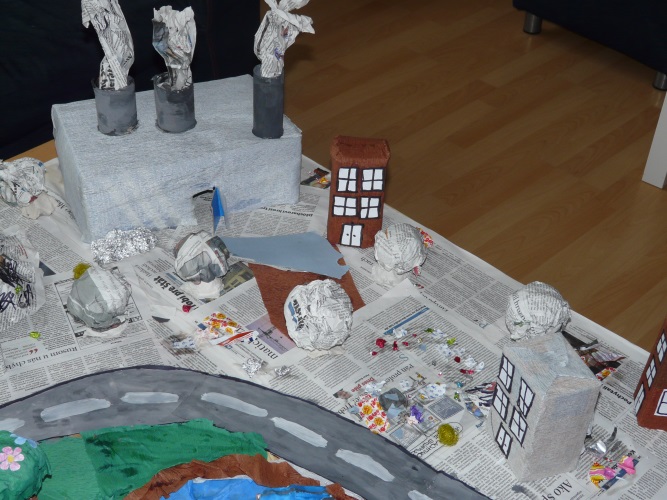 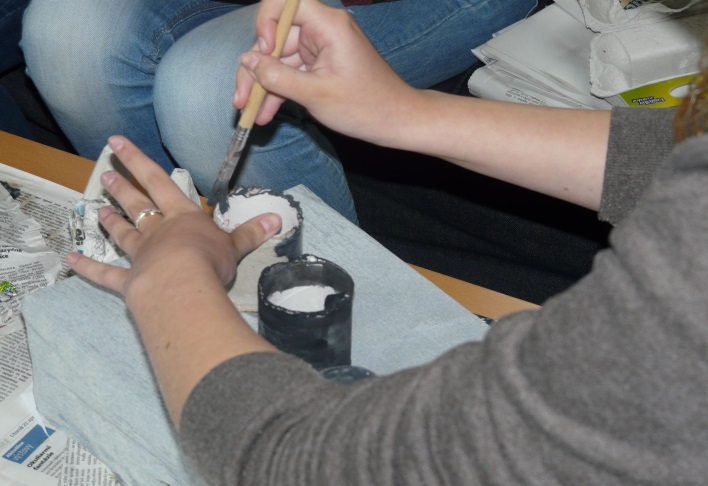 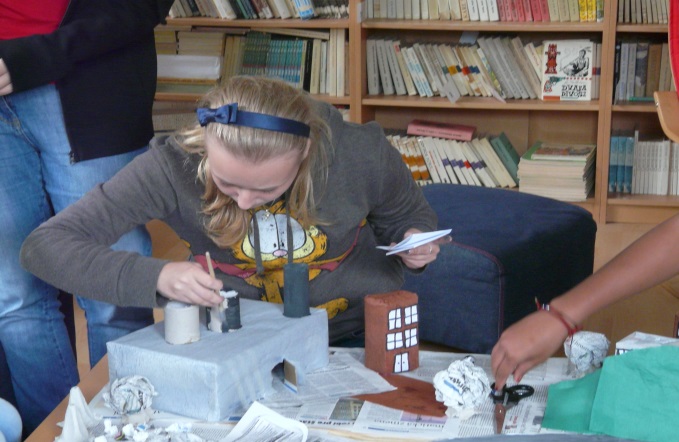 Negatíva spaľovní odpadov
Nenávratné ničenie druhotných surovín a plytvanie prírodnými zdrojmi
Nedostatočná energetická účinnosť a efektívnosť spaľovania odpadov (recyklácia materiálu ušetrí priemerne 3 – násobne viac energetických vstupov).
Znečistenie vôd (výtoky z filtračných zariadení načistenie plynov a chladiaca voda)
Zvýšená frekvencia dopravy (doprava odpadov do spaľovne) a ňou vyvolané negatívne efekty (hluk, zvýšená prašnosť, vibrácie, poškodzovanie vozoviek a pod.). 
Spaľovanie je najdrahší spôsob nakladania s odpadmi
A už len bolo treba dať všetky výrobky na podkladovú dosku...
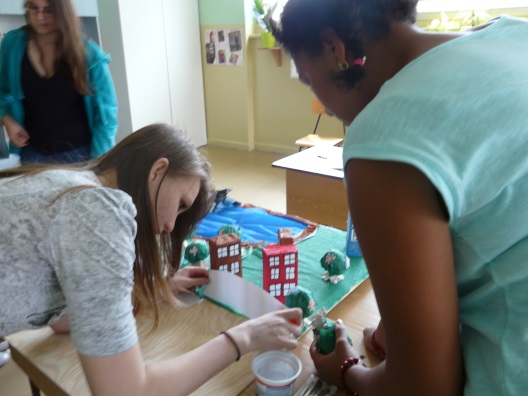 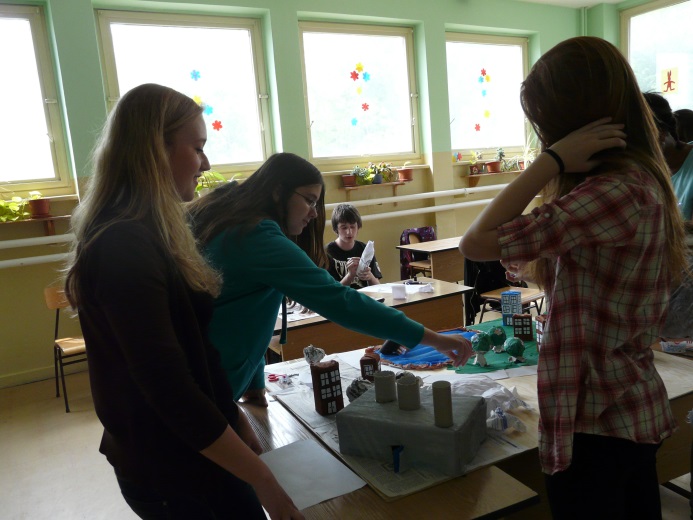 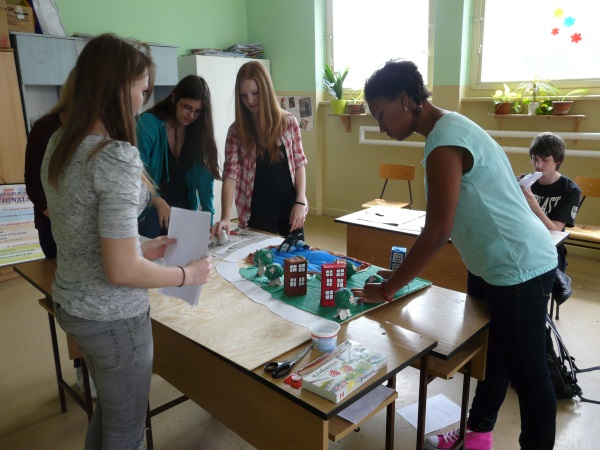 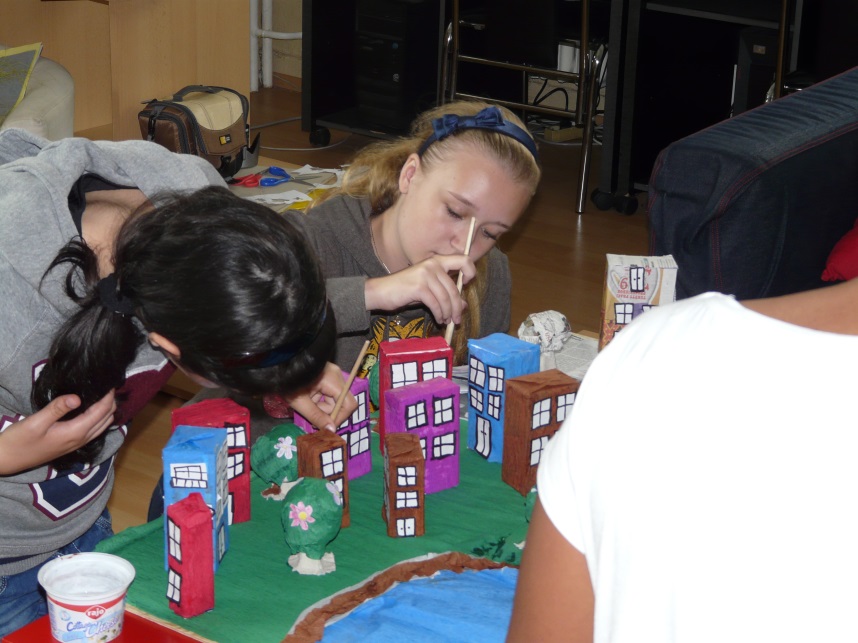 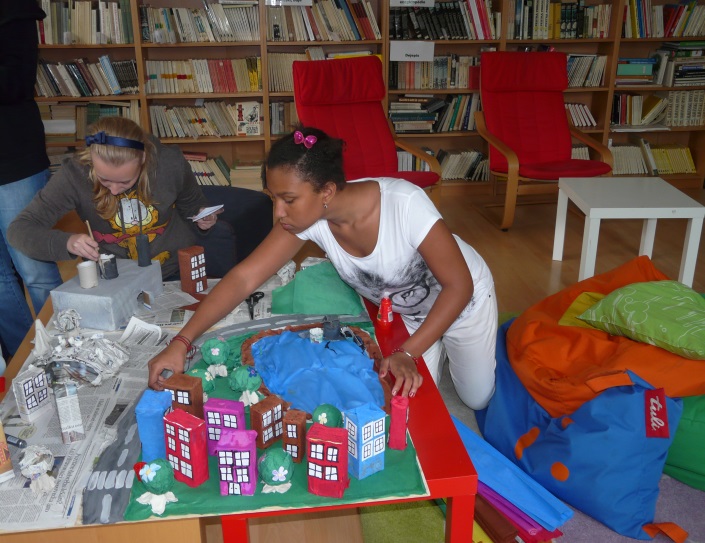 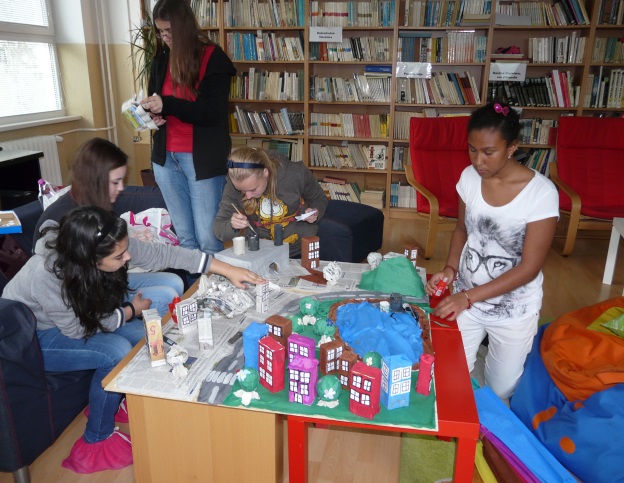 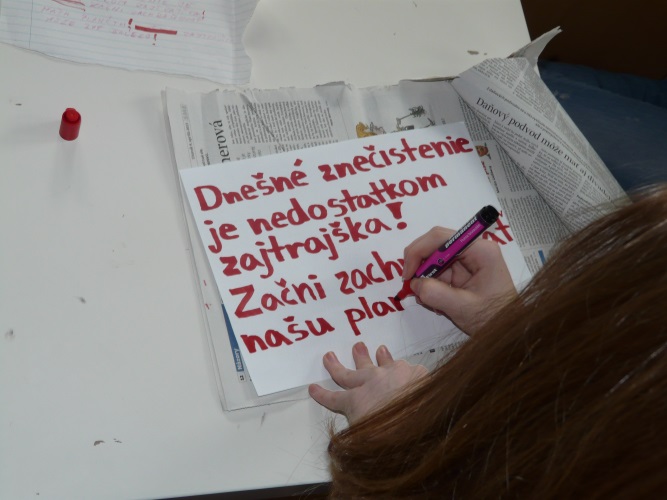 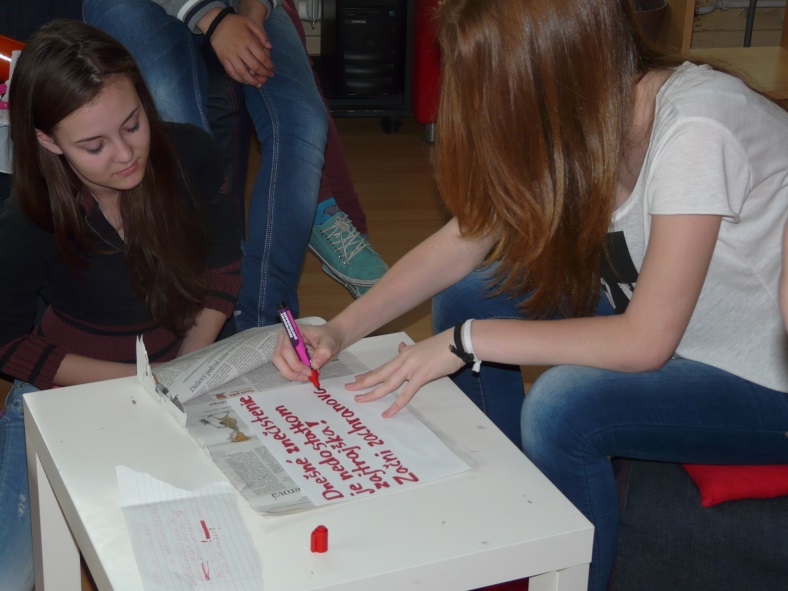 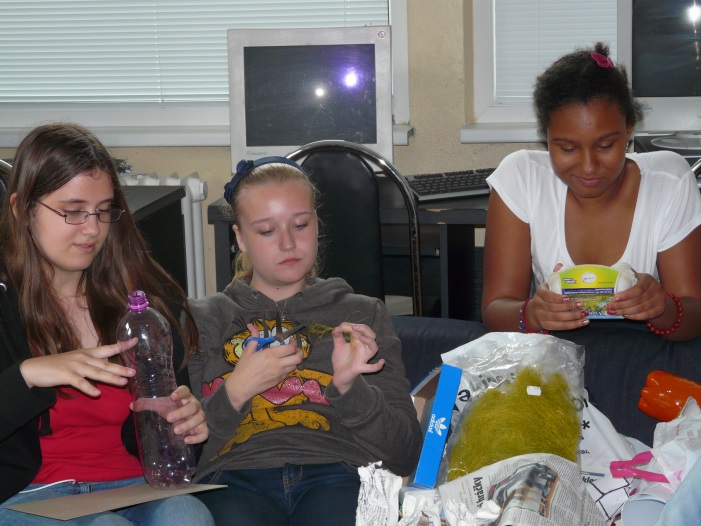 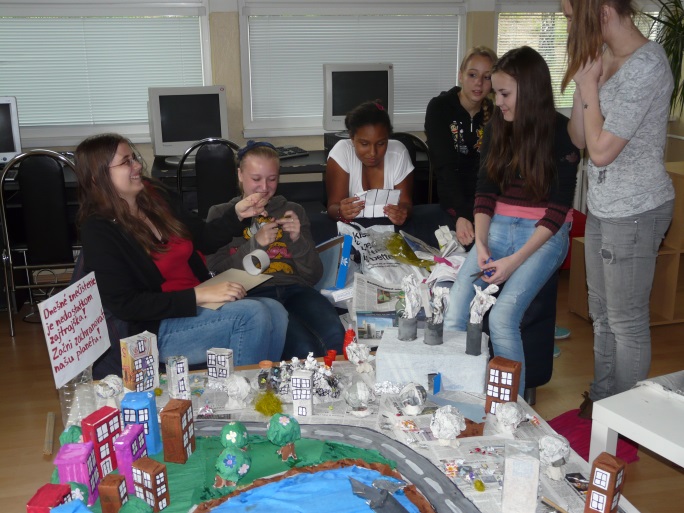 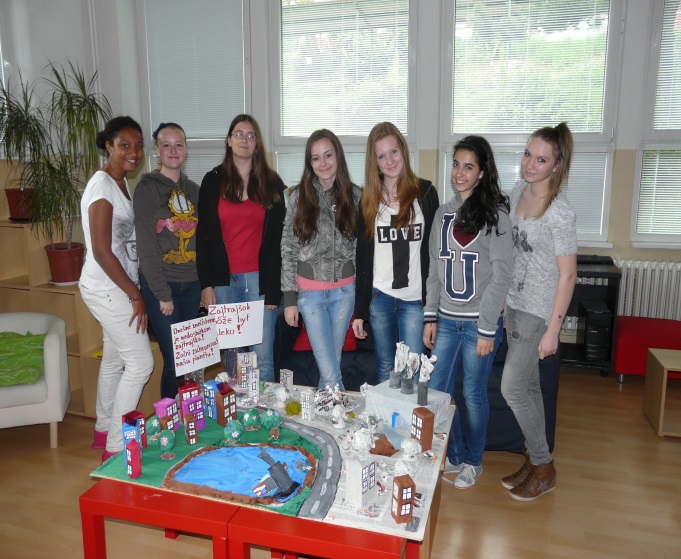 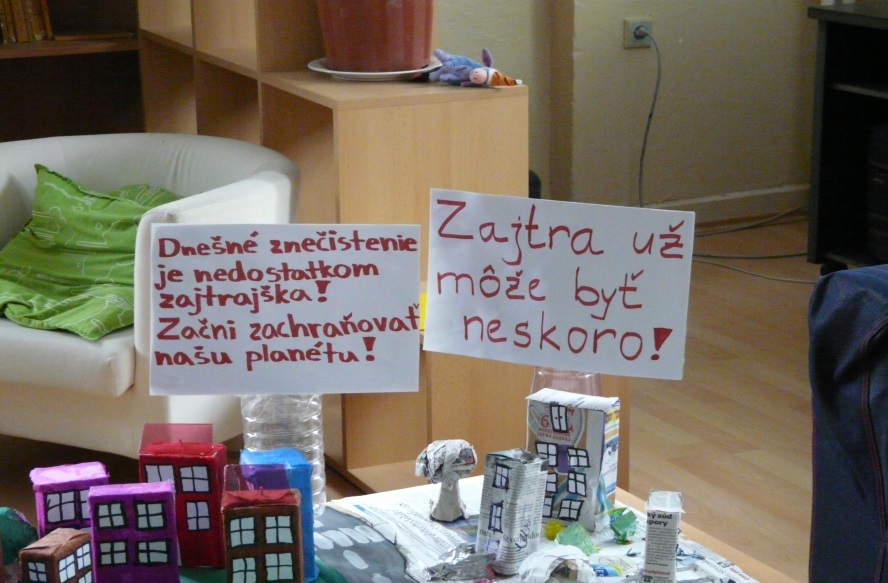 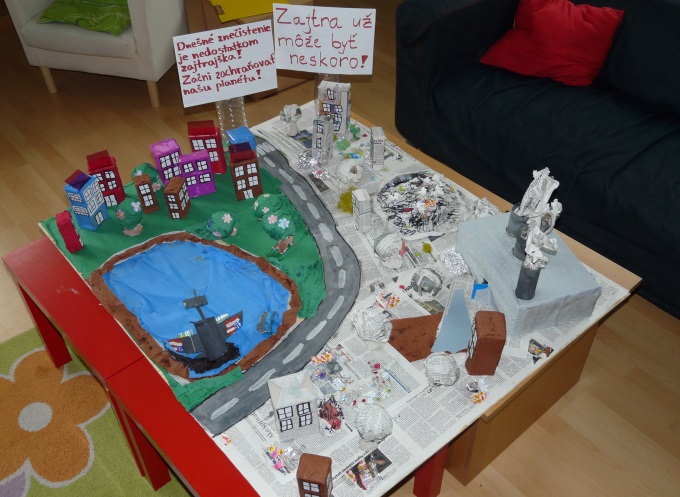 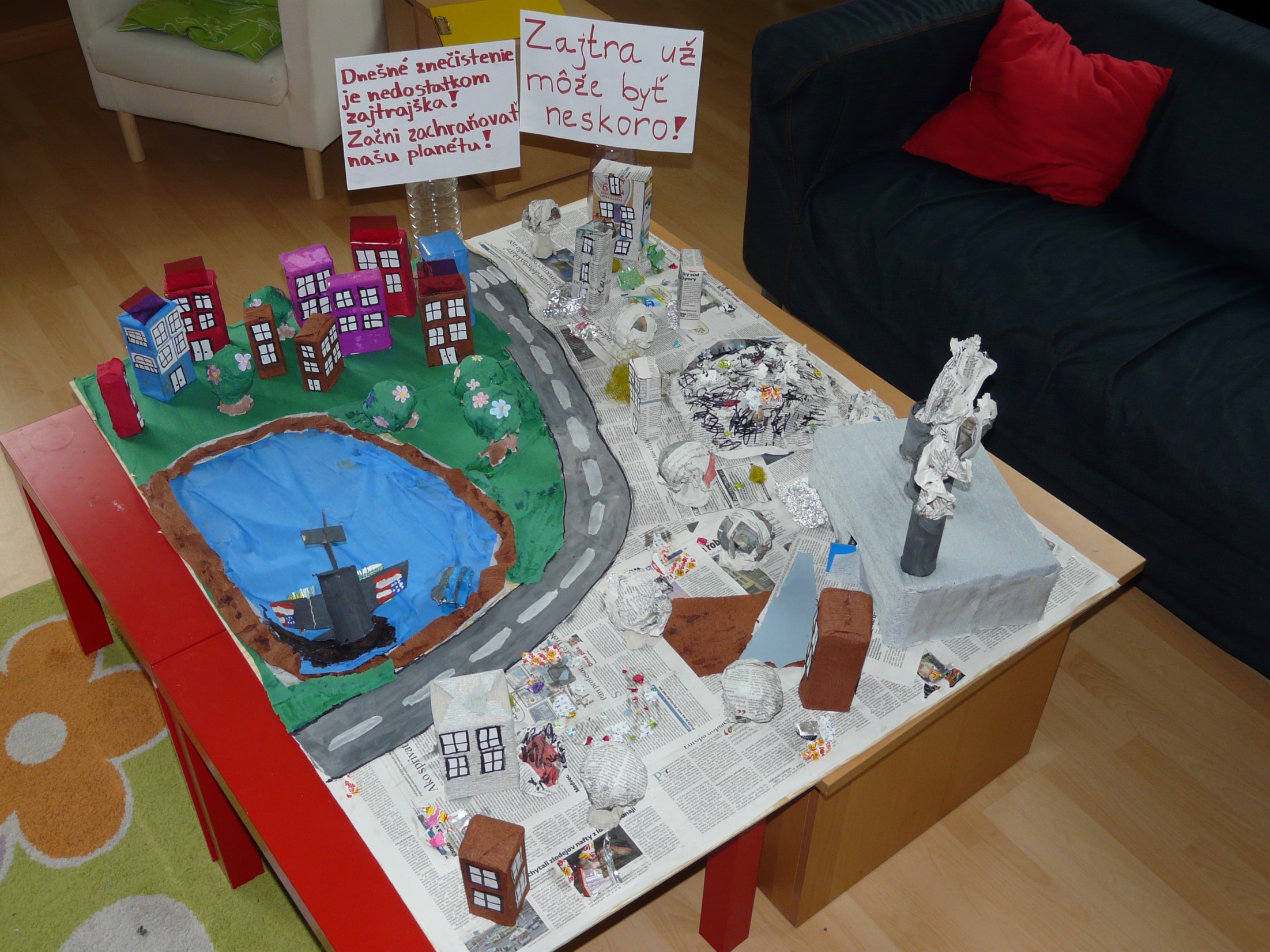 Použité zdroje:
http://www.dolceta.eu/slovensko/Mod5/Eko-tipy-pre-cestovanie-lietadlom.html
http://sk.wikipedia.org/wiki/Elektr%C3%A1re%C5%88
http://sk.wikipedia.org/wiki/Slne%C4%8Dn%C3%A1_energia
http://sk.wikipedia.org/wiki/Obnovite%C4%BEn%C3%BD_zdroj_energie
http://www1.enviroportal.sk/pdf/spravy_zp/Odpady_faktory_07.pdf
http://www.campanula.ifastnet.com/letak_v3.pdf